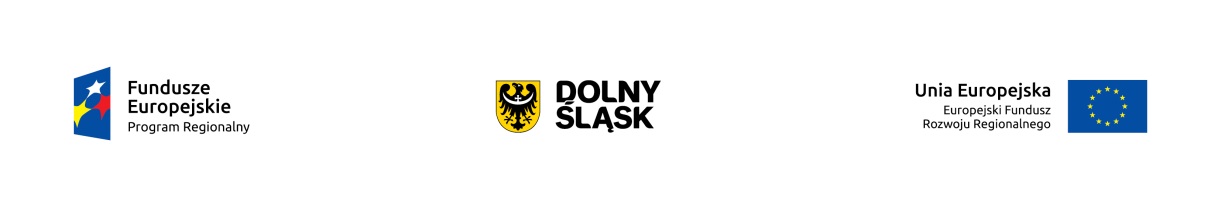 SPOTKANIE INFORMACYJNE DLA POTENCJALNYCH BENEFICJENTÓWW RAMACH RPO WD 2014-2020
Działanie 6.3.A,C
Rewitalizacja zdegradowanych obszarów
poddziałanie 6.3.2 – ZIT WrOF 
oraz poddziałanie 6.3.3 – ZIT AJ
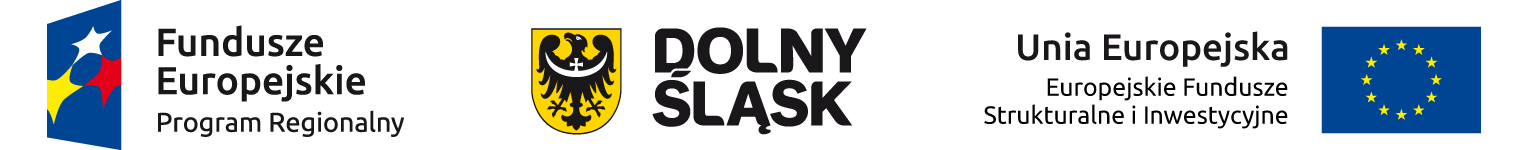 Kryteria specyficzne dla naboru wniosków o dofinansowanie w trybie konkursowym 
Oś priorytetowa 6 Infrastruktura spójności społecznej

      Działanie 6.3 Rewitalizacja zdegradowanych obszarów
Wrocław, 25.10.2016 r.
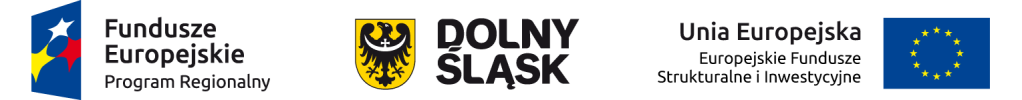 Kryteria formalne specyficzne
3
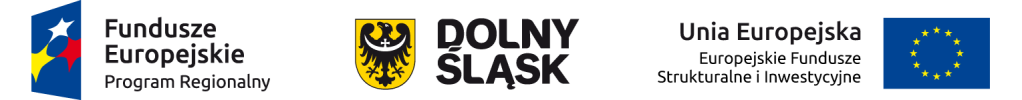 4
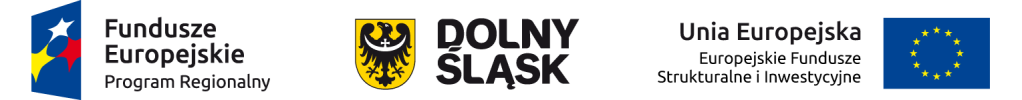 Kryteria merytoryczne specyficzne

W naborach dla ZIT WrOF oraz  ZIT AJ – 27 pkt.
5
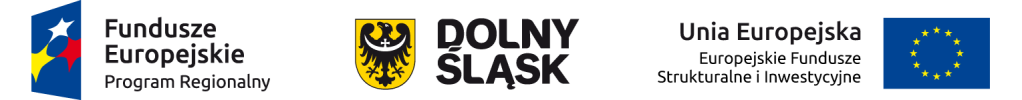 6
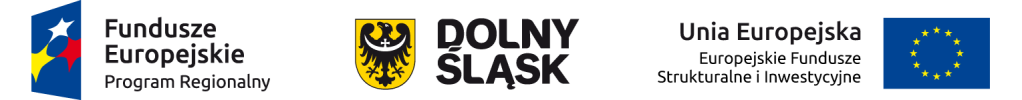 7
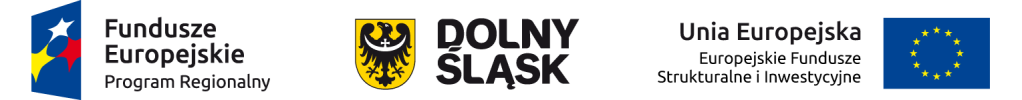 8
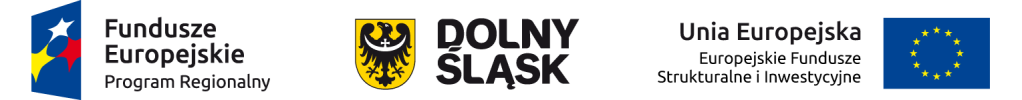 9
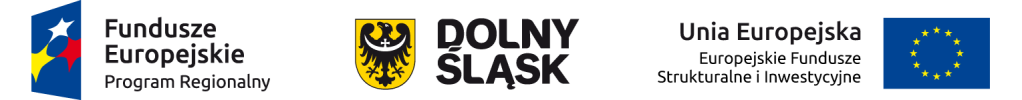 10
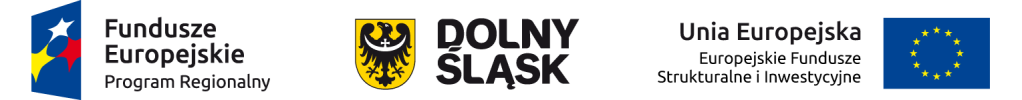 11
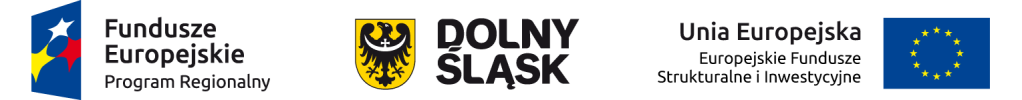 12
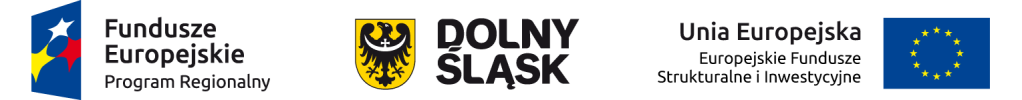 13
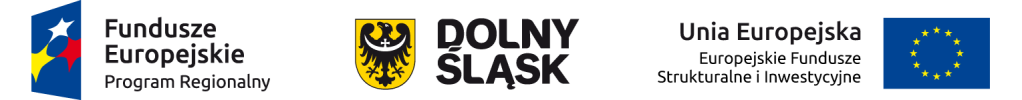 14
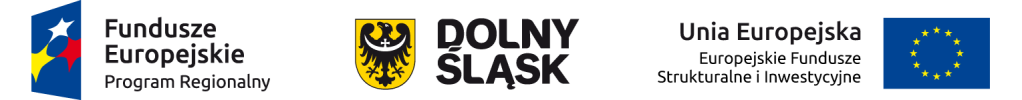 15
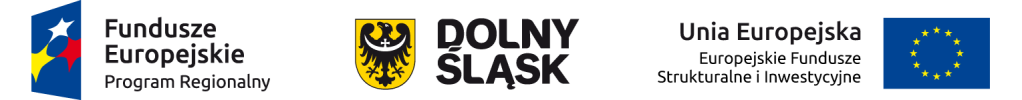 16
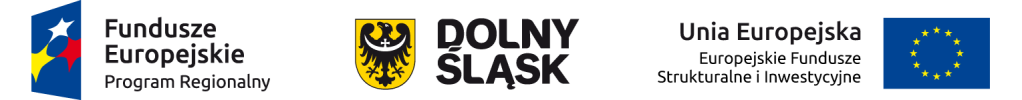 17
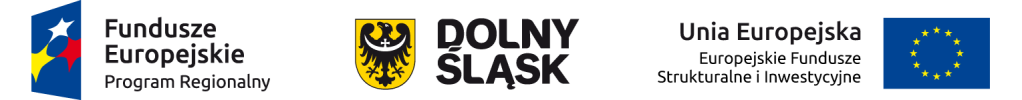 18
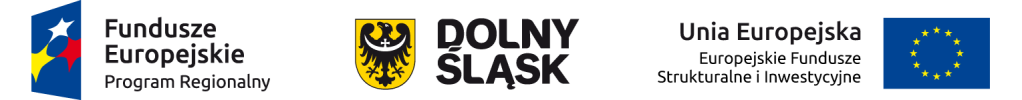 19
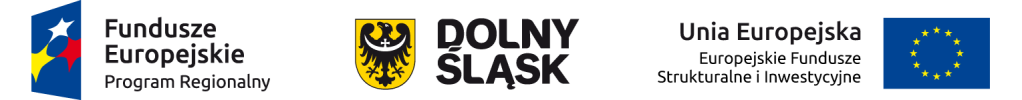 20
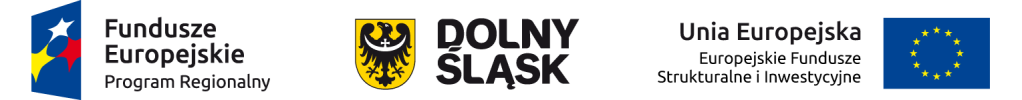 21
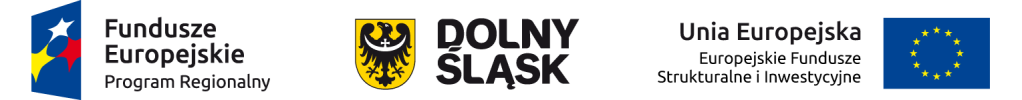 22
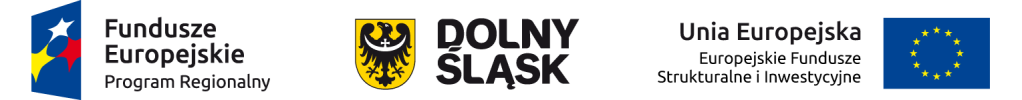 23
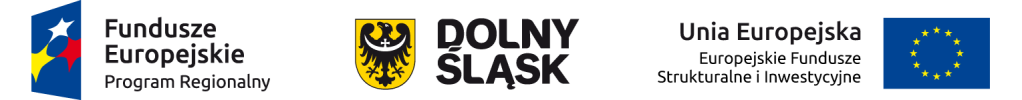 24
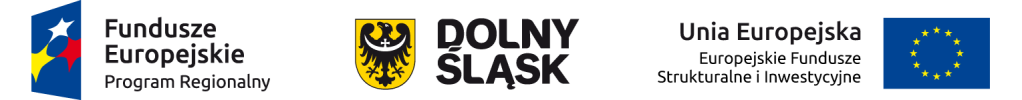 25
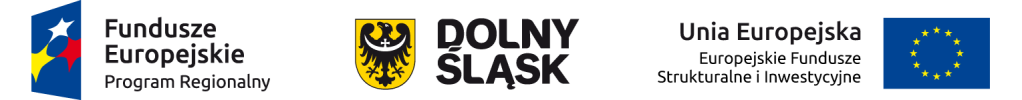 26
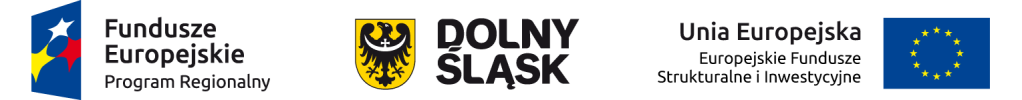 27
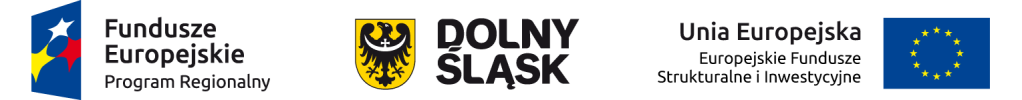 28
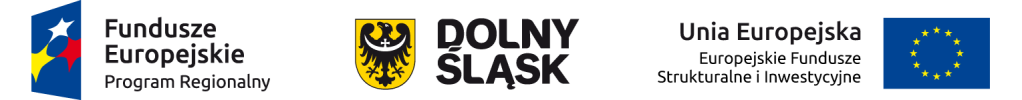 Dziękuję za uwagę
29